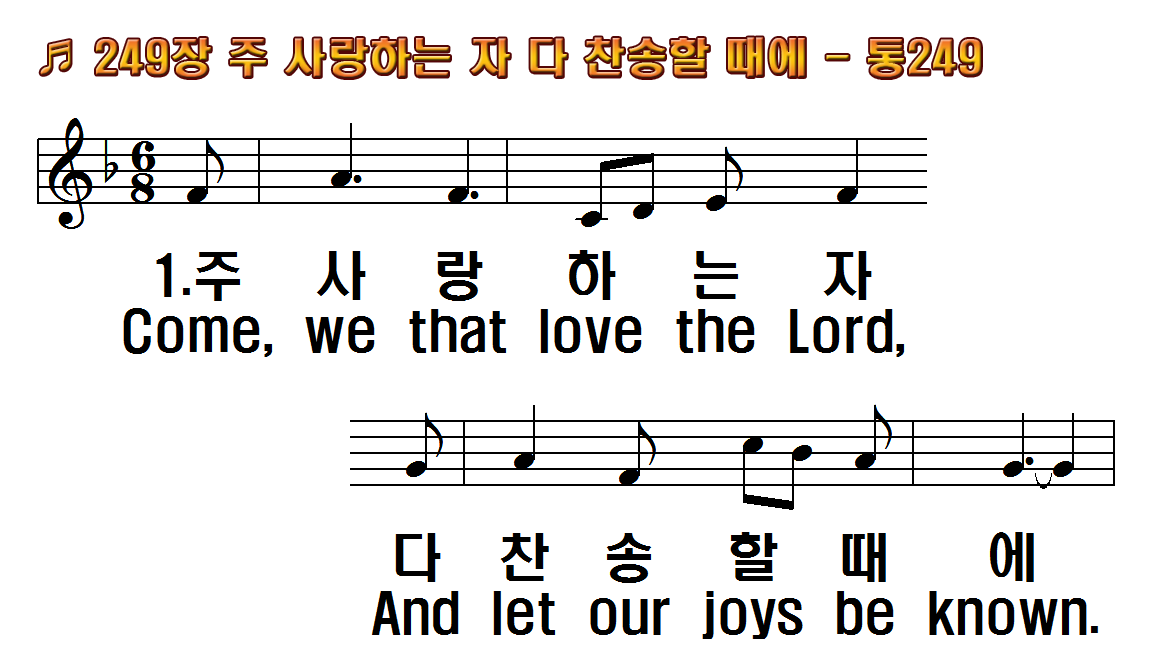 1.주 사랑하는 자
2.주 믿지 않는 자
3.저 하늘 황금길
4.내 눈물 다 씻고
후.저 밝고도 묘한 시온성
1.Come, we that love
2.Let those refuse to
3.The hill of Zion yields
4.Then let our songs
R.We're marching to
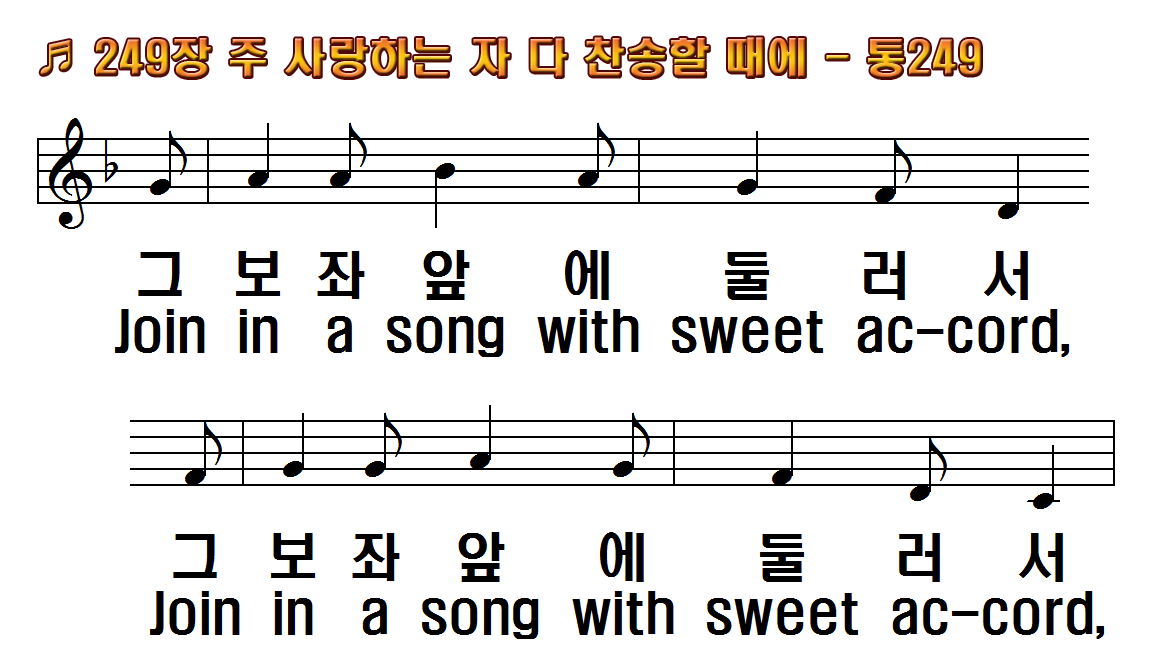 1.주 사랑하는 자
2.주 믿지 않는 자
3.저 하늘 황금길
4.내 눈물 다 씻고
후.저 밝고도 묘한 시온성
1.Come, we that love
2.Let those refuse to
3.The hill of Zion yields
4.Then let our songs
R.We're marching to
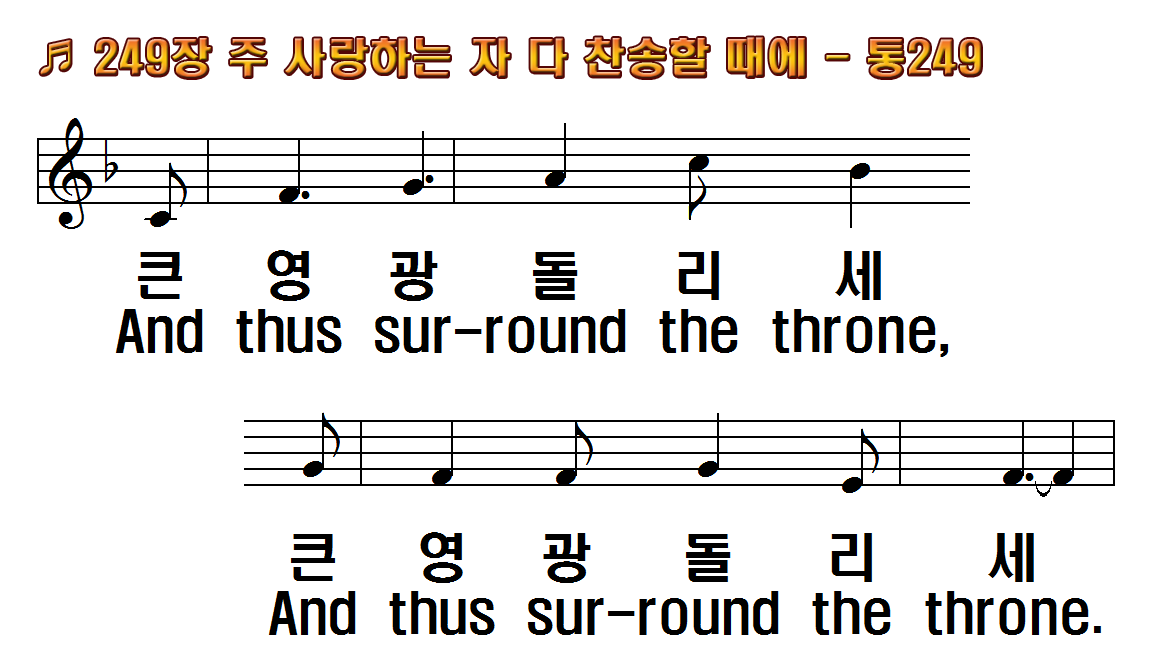 1.주 사랑하는 자
2.주 믿지 않는 자
3.저 하늘 황금길
4.내 눈물 다 씻고
후.저 밝고도 묘한 시온성
1.Come, we that love
2.Let those refuse to
3.The hill of Zion yields
4.Then let our songs
R.We're marching to
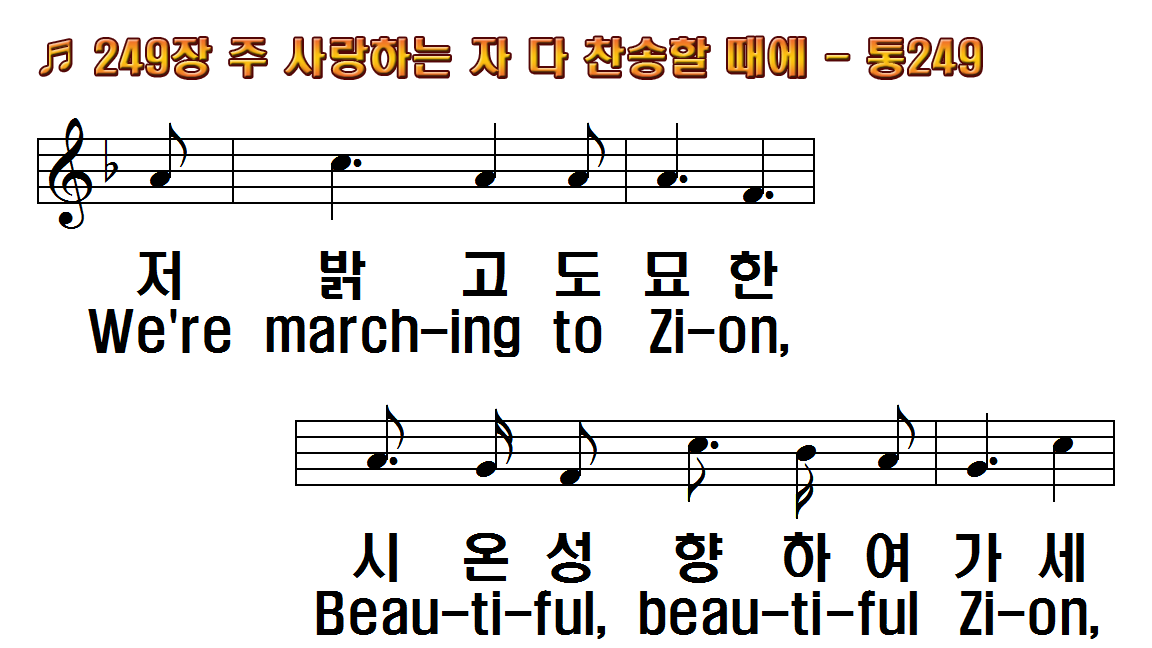 1.주 사랑하는 자
2.주 믿지 않는 자
3.저 하늘 황금길
4.내 눈물 다 씻고
후.저 밝고도 묘한 시온성
1.Come, we that love
2.Let those refuse to
3.The hill of Zion yields
4.Then let our songs
R.We're marching to
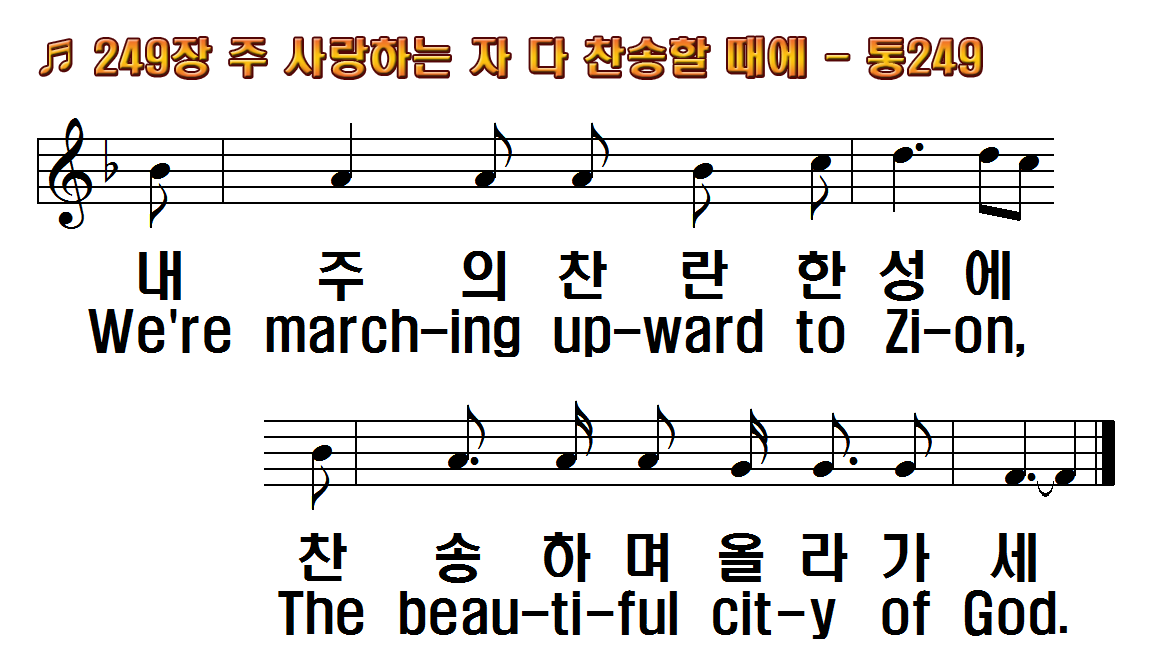 1.주 사랑하는 자
2.주 믿지 않는 자
3.저 하늘 황금길
4.내 눈물 다 씻고
후.저 밝고도 묘한 시온성
1.Come, we that love
2.Let those refuse to
3.The hill of Zion yields
4.Then let our songs
R.We're marching to
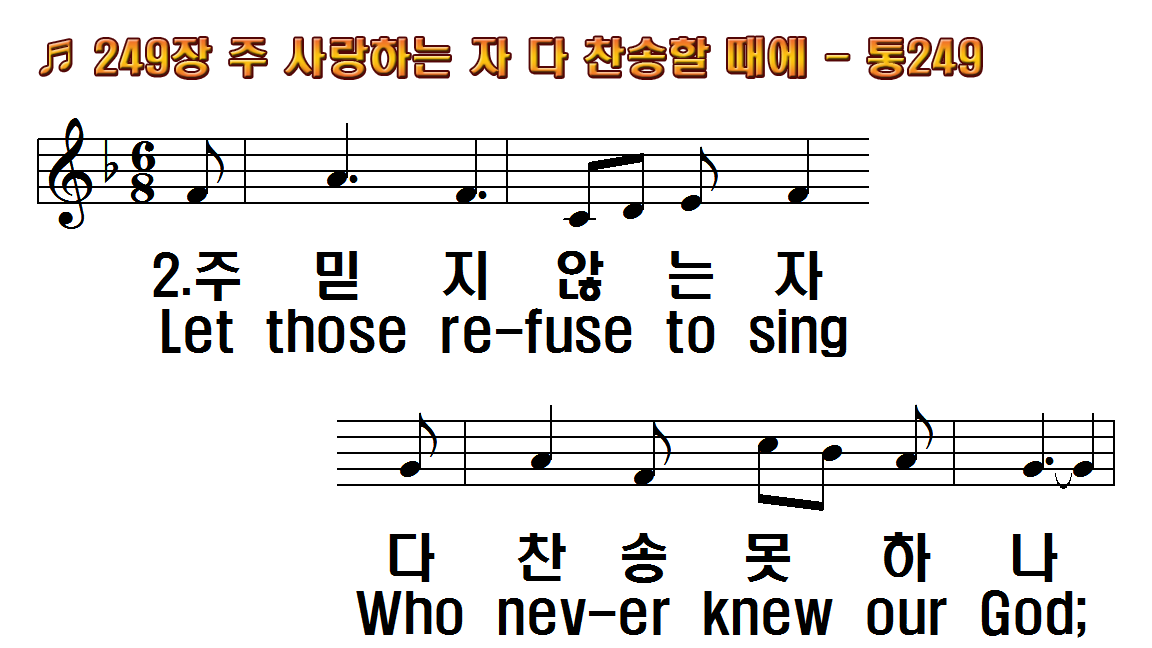 1.주 사랑하는 자
2.주 믿지 않는 자
3.저 하늘 황금길
4.내 눈물 다 씻고
후.저 밝고도 묘한 시온성
1.Come, we that love
2.Let those refuse to
3.The hill of Zion yields
4.Then let our songs
R.We're marching to
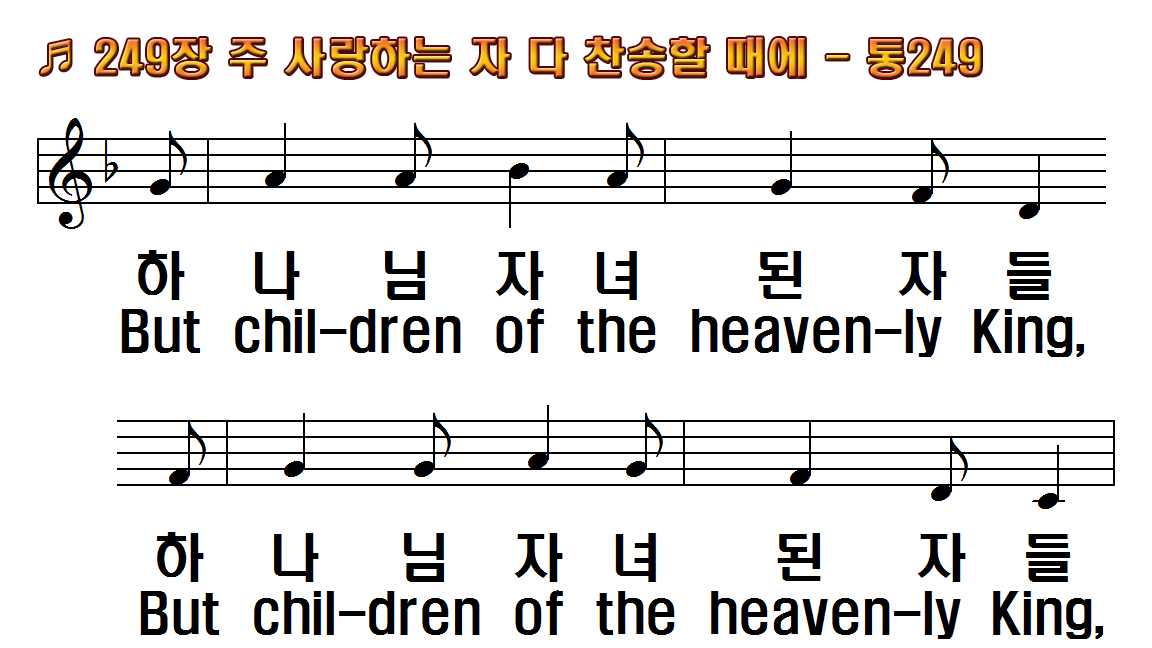 1.주 사랑하는 자
2.주 믿지 않는 자
3.저 하늘 황금길
4.내 눈물 다 씻고
후.저 밝고도 묘한 시온성
1.Come, we that love
2.Let those refuse to
3.The hill of Zion yields
4.Then let our songs
R.We're marching to
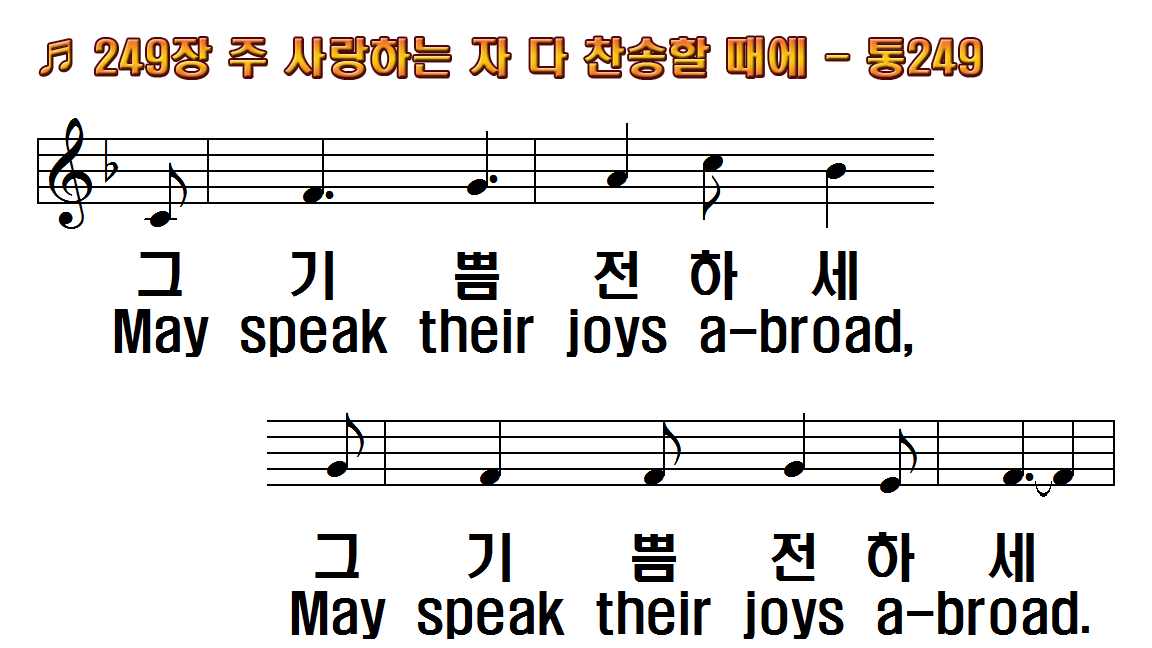 1.주 사랑하는 자
2.주 믿지 않는 자
3.저 하늘 황금길
4.내 눈물 다 씻고
후.저 밝고도 묘한 시온성
1.Come, we that love
2.Let those refuse to
3.The hill of Zion yields
4.Then let our songs
R.We're marching to
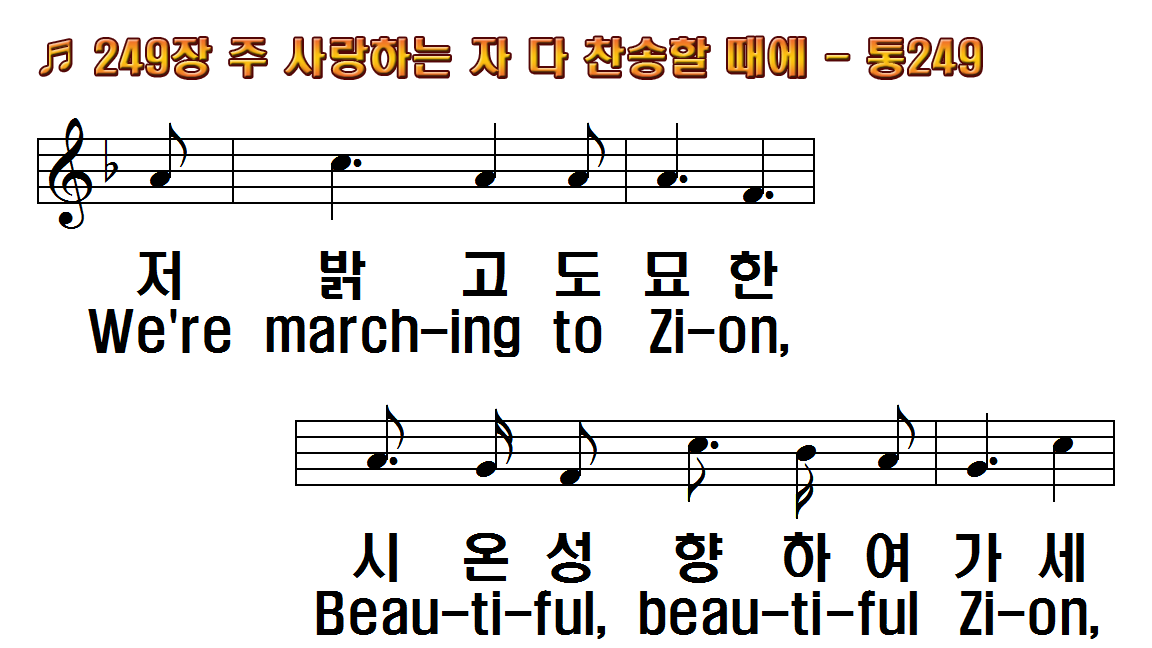 1.주 사랑하는 자
2.주 믿지 않는 자
3.저 하늘 황금길
4.내 눈물 다 씻고
후.저 밝고도 묘한 시온성
1.Come, we that love
2.Let those refuse to
3.The hill of Zion yields
4.Then let our songs
R.We're marching to
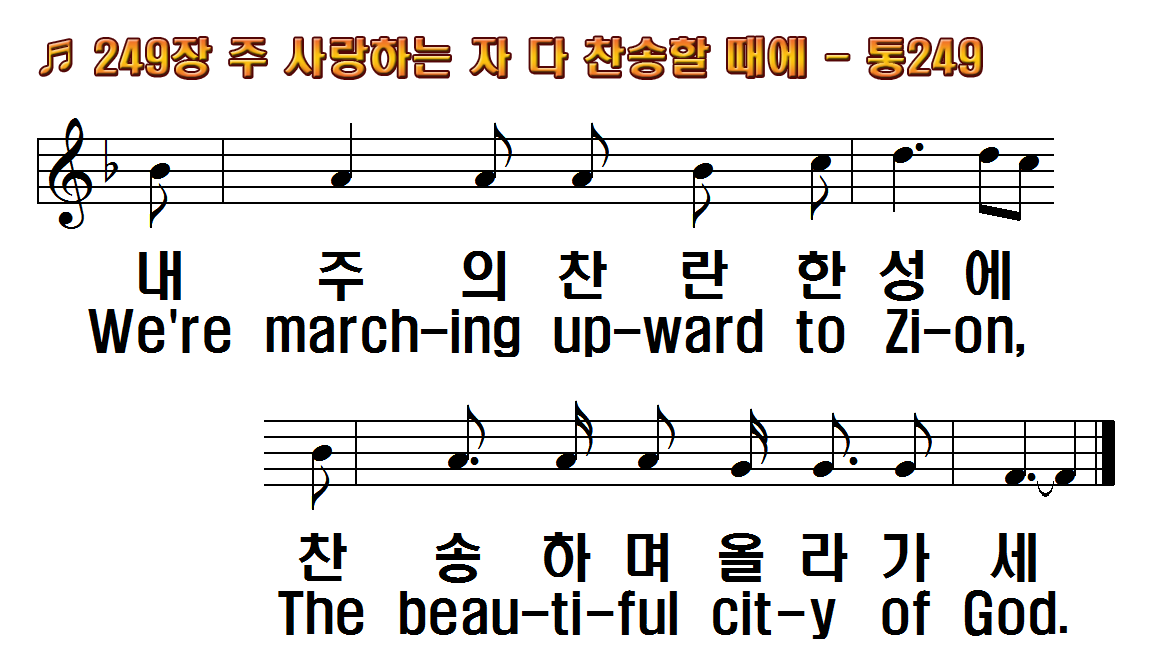 1.주 사랑하는 자
2.주 믿지 않는 자
3.저 하늘 황금길
4.내 눈물 다 씻고
후.저 밝고도 묘한 시온성
1.Come, we that love
2.Let those refuse to
3.The hill of Zion yields
4.Then let our songs
R.We're marching to
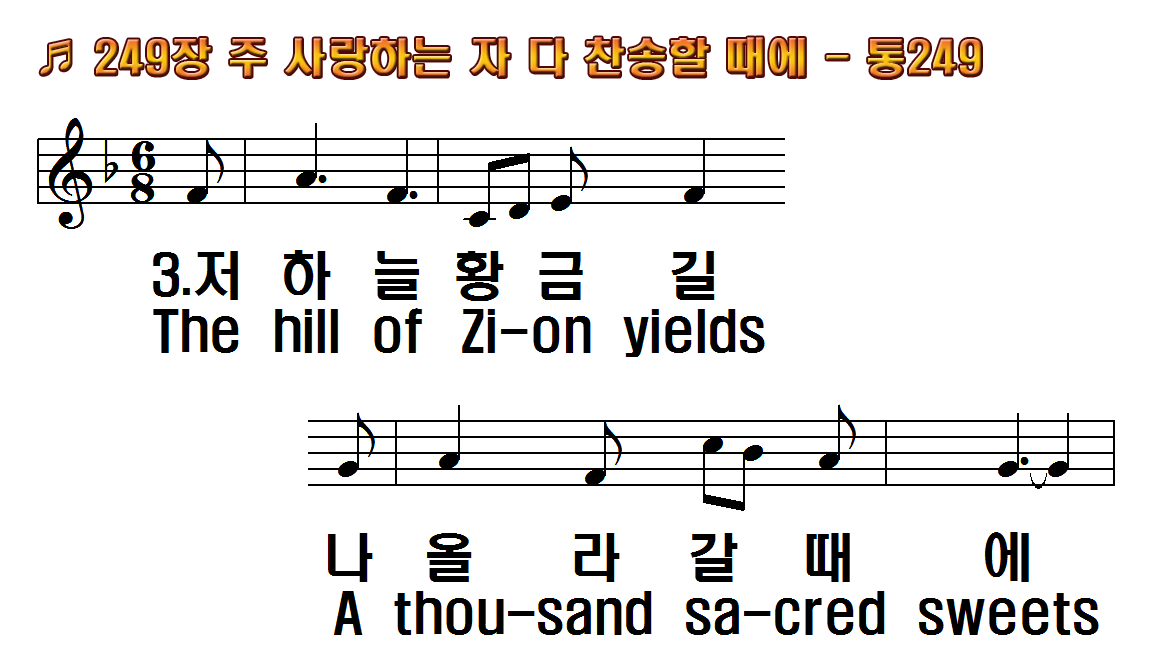 1.주 사랑하는 자
2.주 믿지 않는 자
3.저 하늘 황금길
4.내 눈물 다 씻고
후.저 밝고도 묘한 시온성
1.Come, we that love
2.Let those refuse to
3.The hill of Zion yields
4.Then let our songs
R.We're marching to
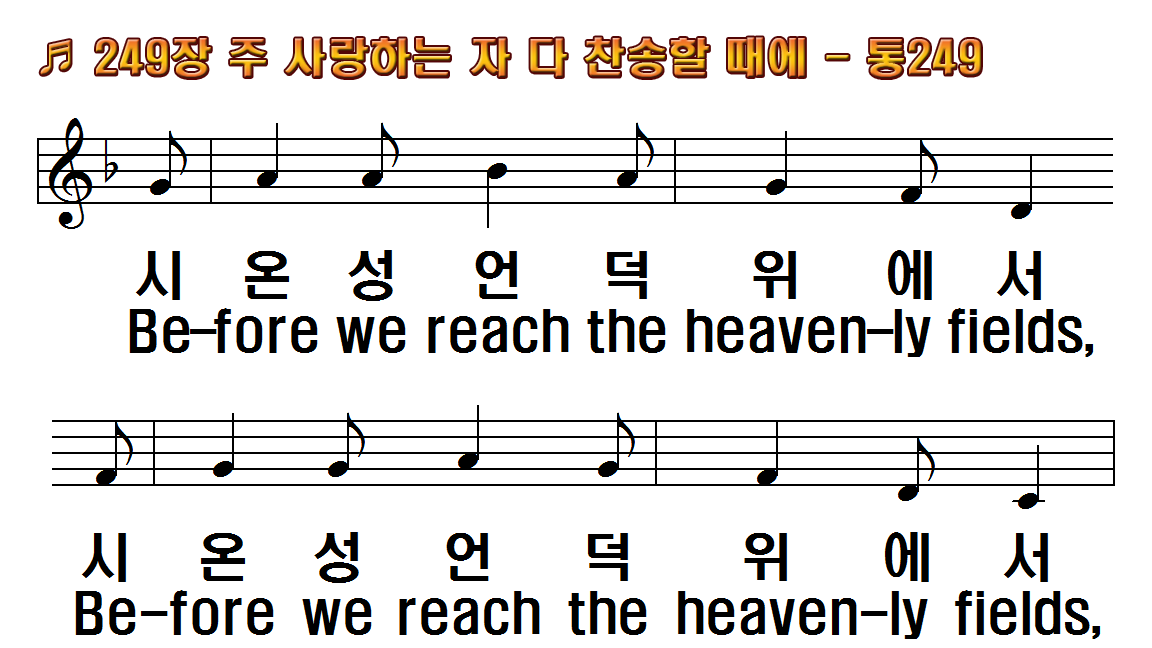 1.주 사랑하는 자
2.주 믿지 않는 자
3.저 하늘 황금길
4.내 눈물 다 씻고
후.저 밝고도 묘한 시온성
1.Come, we that love
2.Let those refuse to
3.The hill of Zion yields
4.Then let our songs
R.We're marching to
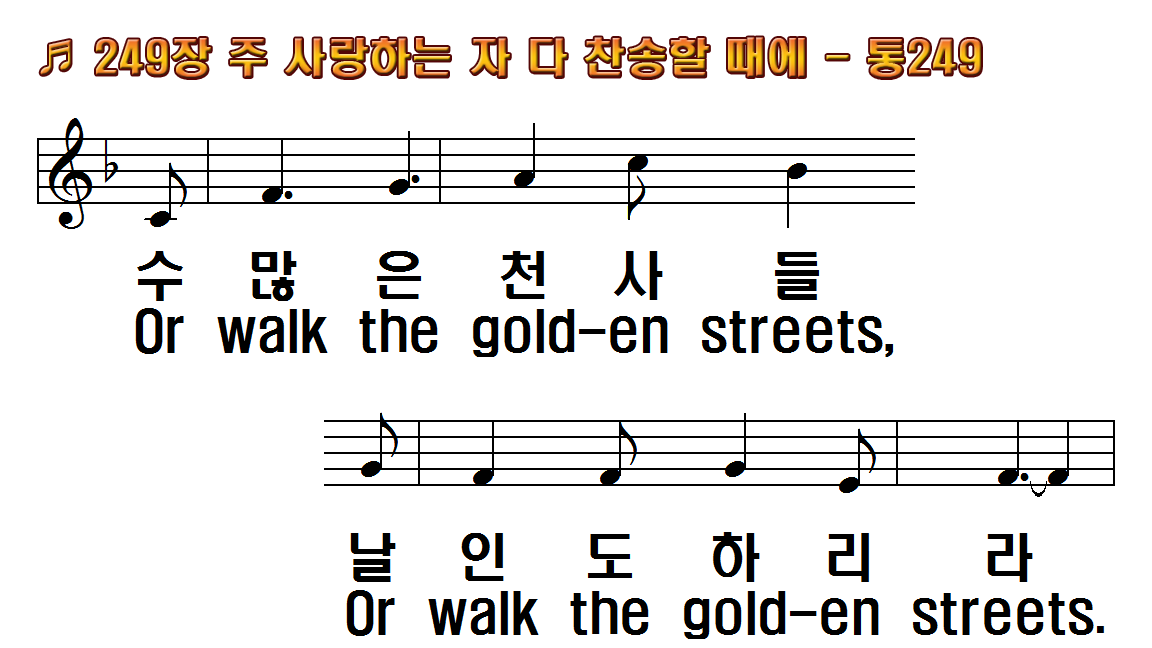 1.주 사랑하는 자
2.주 믿지 않는 자
3.저 하늘 황금길
4.내 눈물 다 씻고
후.저 밝고도 묘한 시온성
1.Come, we that love
2.Let those refuse to
3.The hill of Zion yields
4.Then let our songs
R.We're marching to
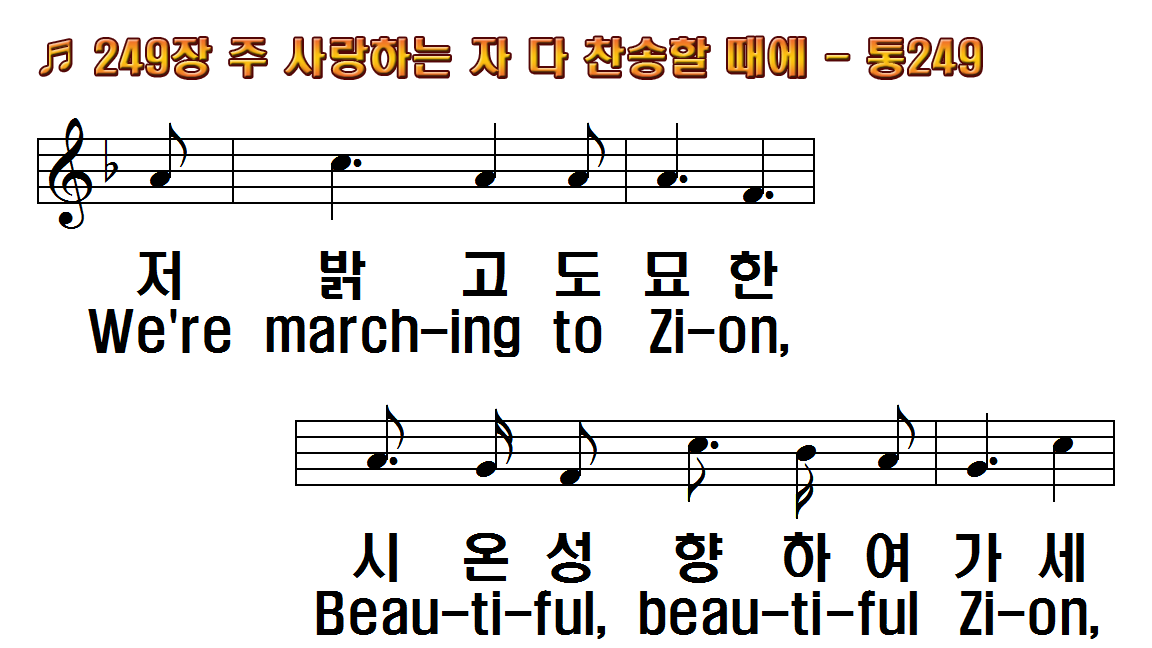 1.주 사랑하는 자
2.주 믿지 않는 자
3.저 하늘 황금길
4.내 눈물 다 씻고
후.저 밝고도 묘한 시온성
1.Come, we that love
2.Let those refuse to
3.The hill of Zion yields
4.Then let our songs
R.We're marching to
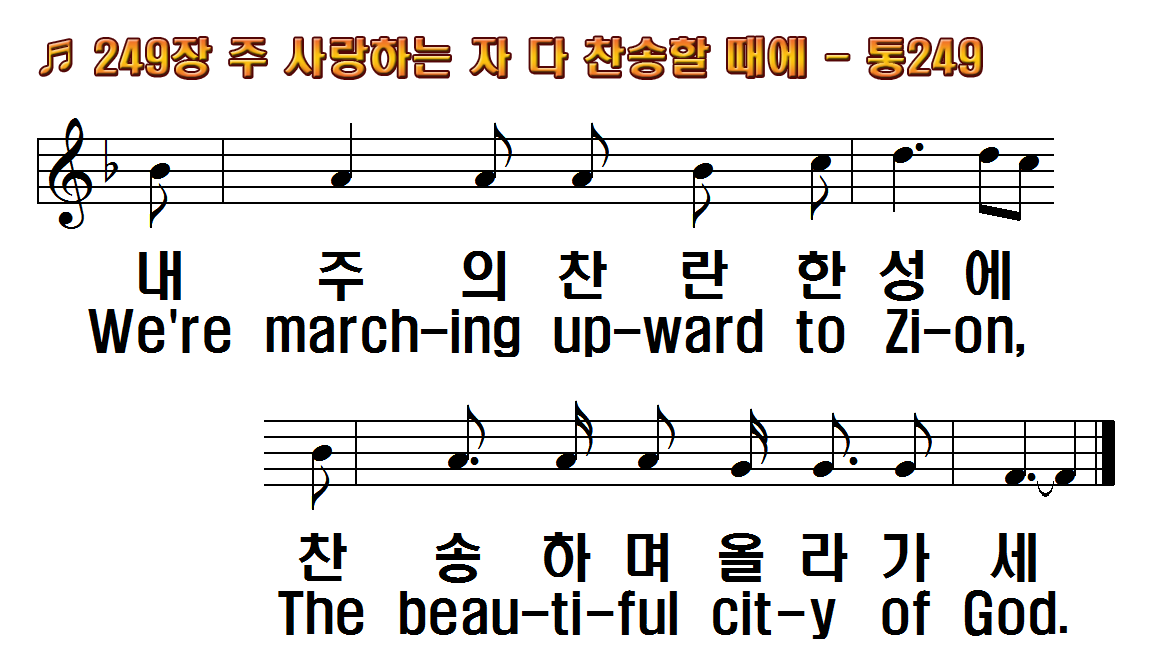 1.주 사랑하는 자
2.주 믿지 않는 자
3.저 하늘 황금길
4.내 눈물 다 씻고
후.저 밝고도 묘한 시온성
1.Come, we that love
2.Let those refuse to
3.The hill of Zion yields
4.Then let our songs
R.We're marching to
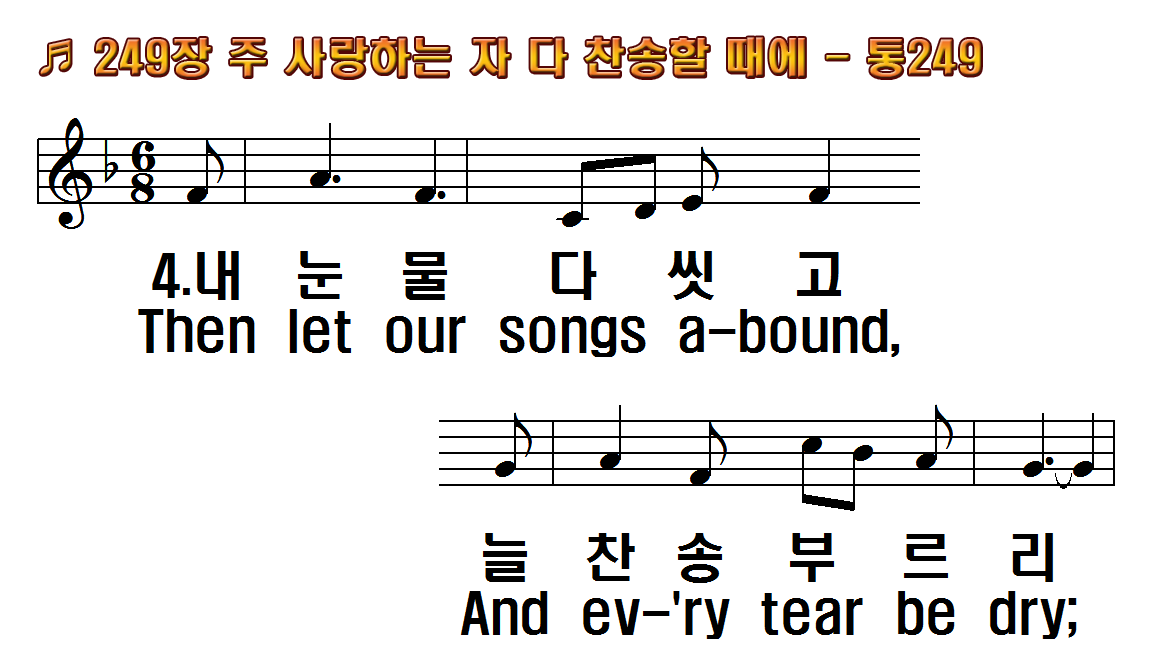 1.주 사랑하는 자
2.주 믿지 않는 자
3.저 하늘 황금길
4.내 눈물 다 씻고
후.저 밝고도 묘한 시온성
1.Come, we that love
2.Let those refuse to
3.The hill of Zion yields
4.Then let our songs
R.We're marching to
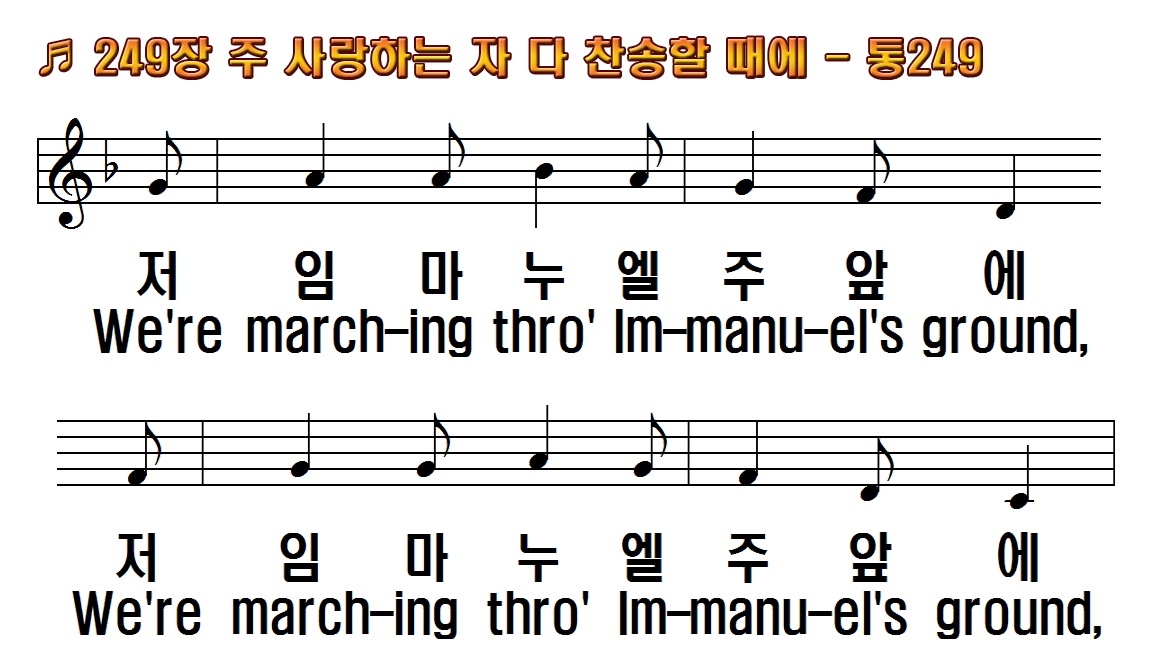 1.주 사랑하는 자
2.주 믿지 않는 자
3.저 하늘 황금길
4.내 눈물 다 씻고
후.저 밝고도 묘한 시온성
1.Come, we that love
2.Let those refuse to
3.The hill of Zion yields
4.Then let our songs
R.We're marching to
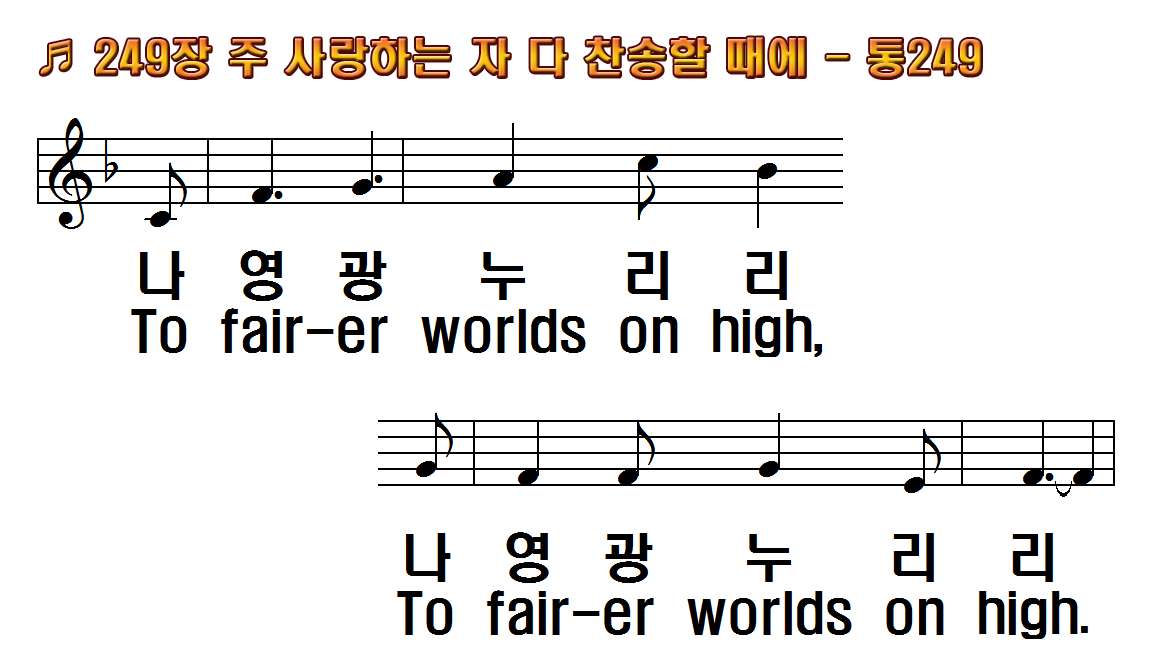 1.주 사랑하는 자
2.주 믿지 않는 자
3.저 하늘 황금길
4.내 눈물 다 씻고
후.저 밝고도 묘한 시온성
1.Come, we that love
2.Let those refuse to
3.The hill of Zion yields
4.Then let our songs
R.We're marching to
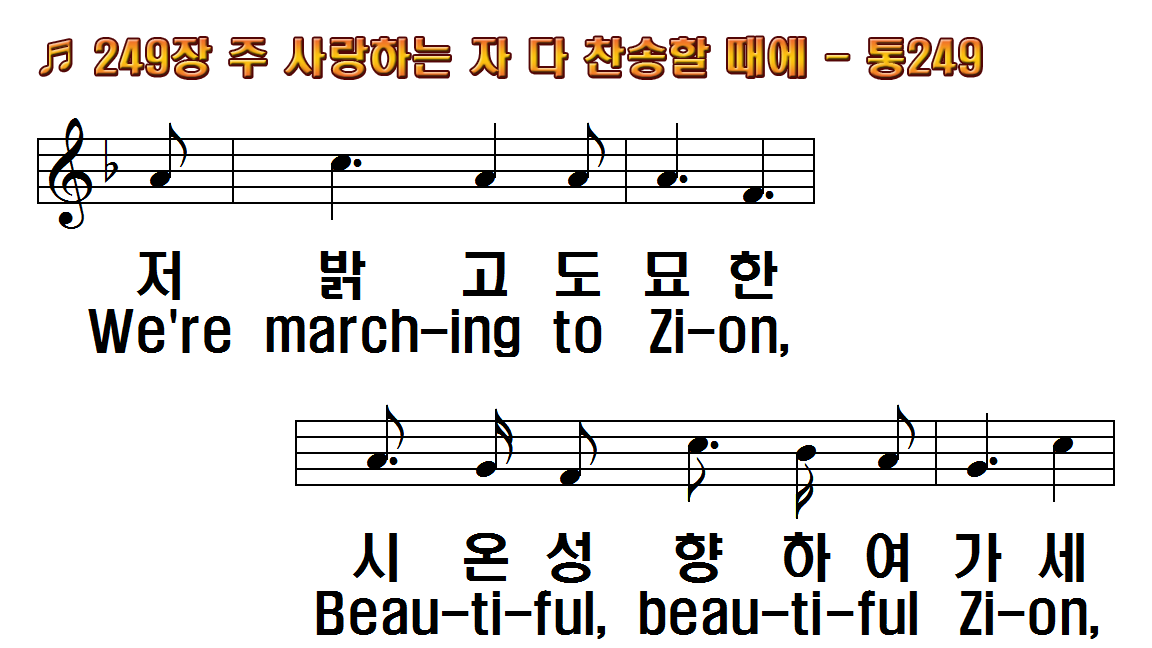 1.주 사랑하는 자
2.주 믿지 않는 자
3.저 하늘 황금길
4.내 눈물 다 씻고
후.저 밝고도 묘한 시온성
1.Come, we that love
2.Let those refuse to
3.The hill of Zion yields
4.Then let our songs
R.We're marching to
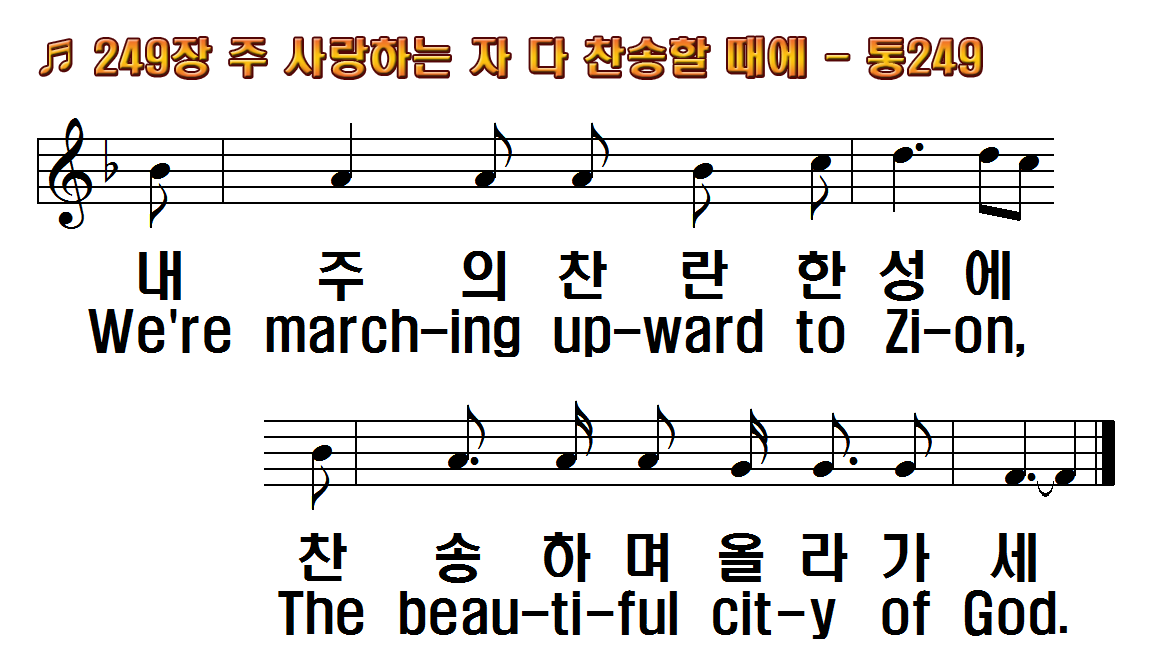 1.주 사랑하는 자
2.주 믿지 않는 자
3.저 하늘 황금길
4.내 눈물 다 씻고
후.저 밝고도 묘한 시온성
1.Come, we that love
2.Let those refuse to
3.The hill of Zion yields
4.Then let our songs
R.We're marching to
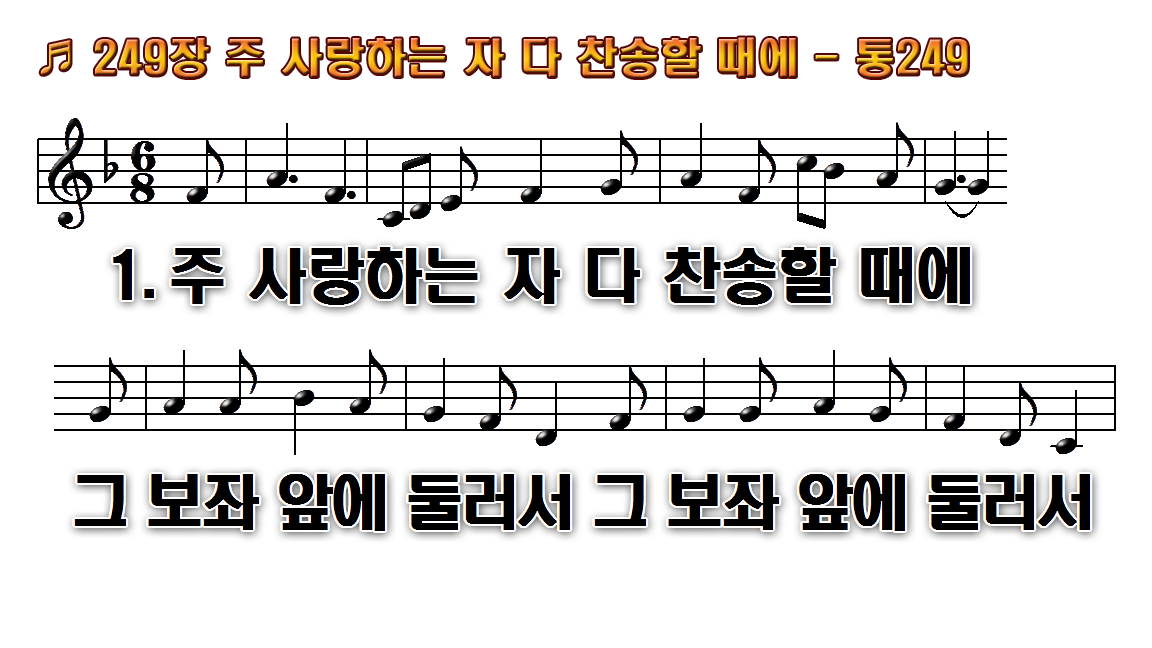 1.주 사랑하는 자 다 찬송할
2.주 믿지 않는 자 다 찬송
3.저 하늘 황금 길 나 올라갈
4.내 눈물 다 씻고 늘 찬송
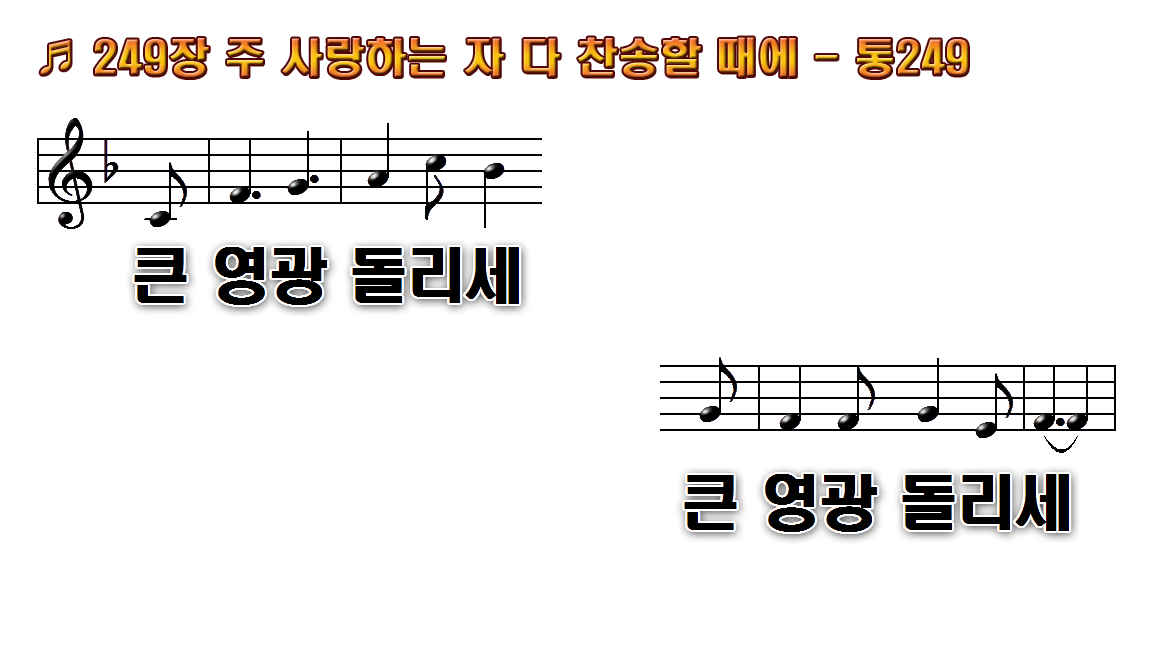 1.주 사랑하는 자 다 찬송할
2.주 믿지 않는 자 다 찬송
3.저 하늘 황금 길 나 올라갈
4.내 눈물 다 씻고 늘 찬송
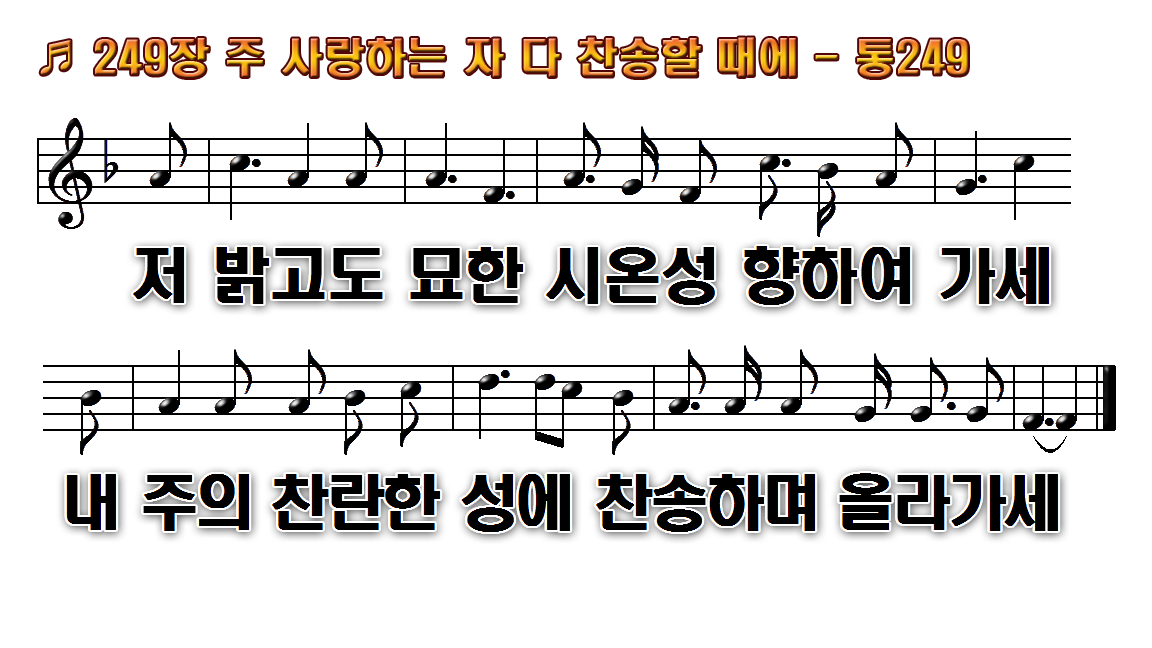 1.주 사랑하는 자 다 찬송할
2.주 믿지 않는 자 다 찬송
3.저 하늘 황금 길 나 올라갈
4.내 눈물 다 씻고 늘 찬송
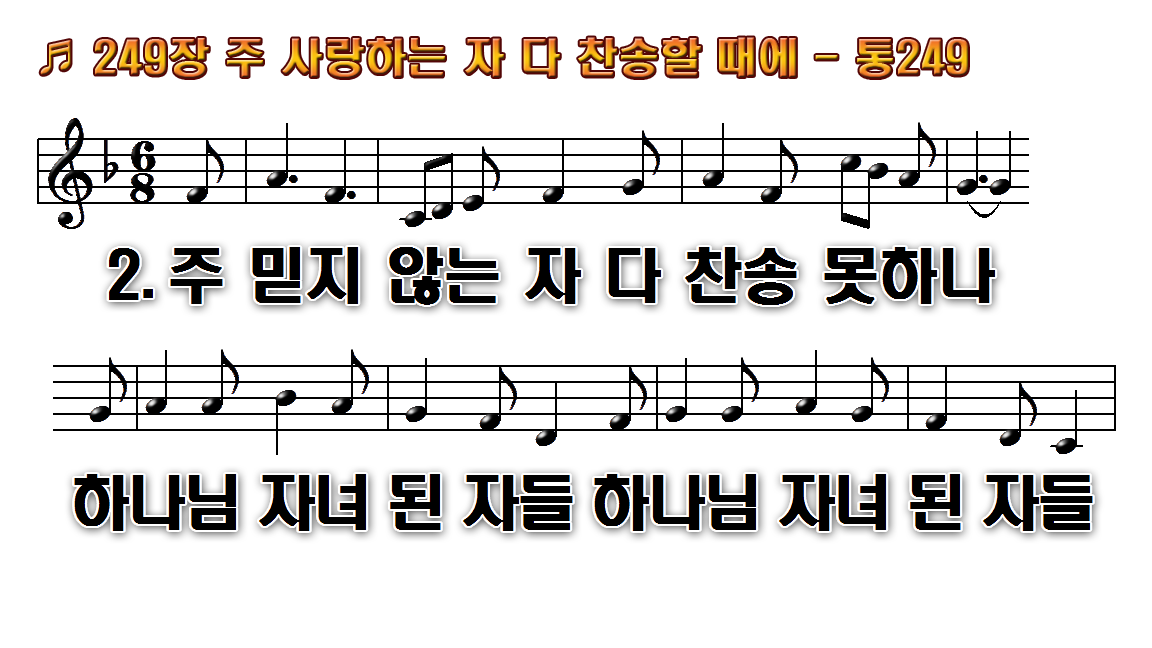 1.주 사랑하는 자 다 찬송할
2.주 믿지 않는 자 다 찬송
3.저 하늘 황금 길 나 올라갈
4.내 눈물 다 씻고 늘 찬송
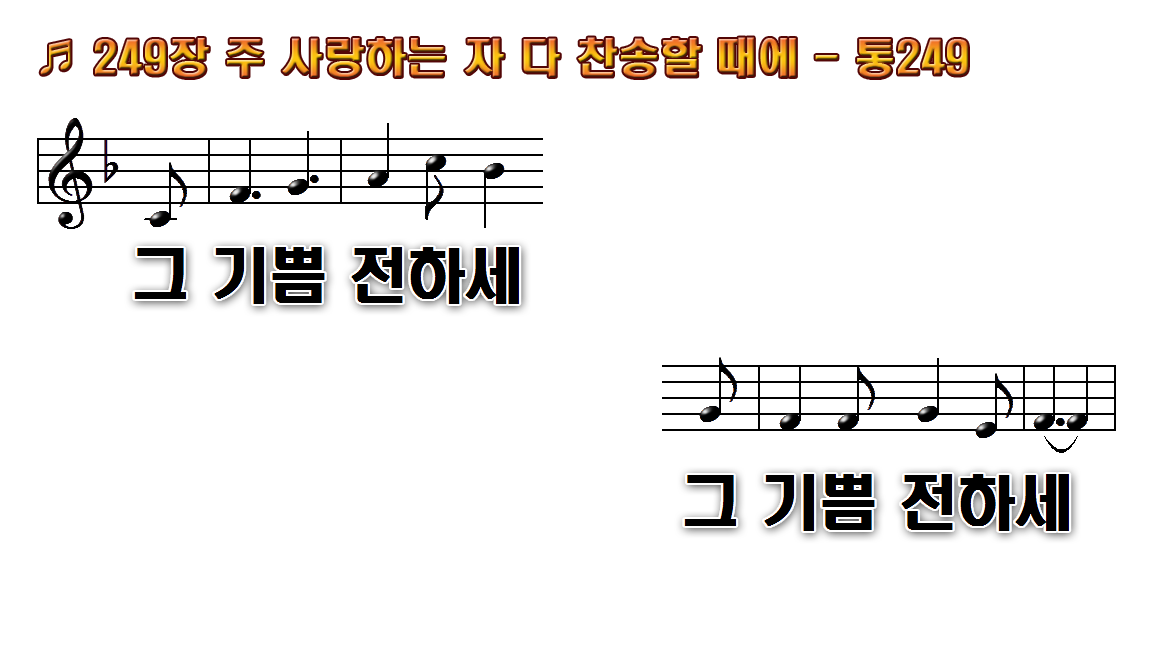 1.주 사랑하는 자 다 찬송할
2.주 믿지 않는 자 다 찬송
3.저 하늘 황금 길 나 올라갈
4.내 눈물 다 씻고 늘 찬송
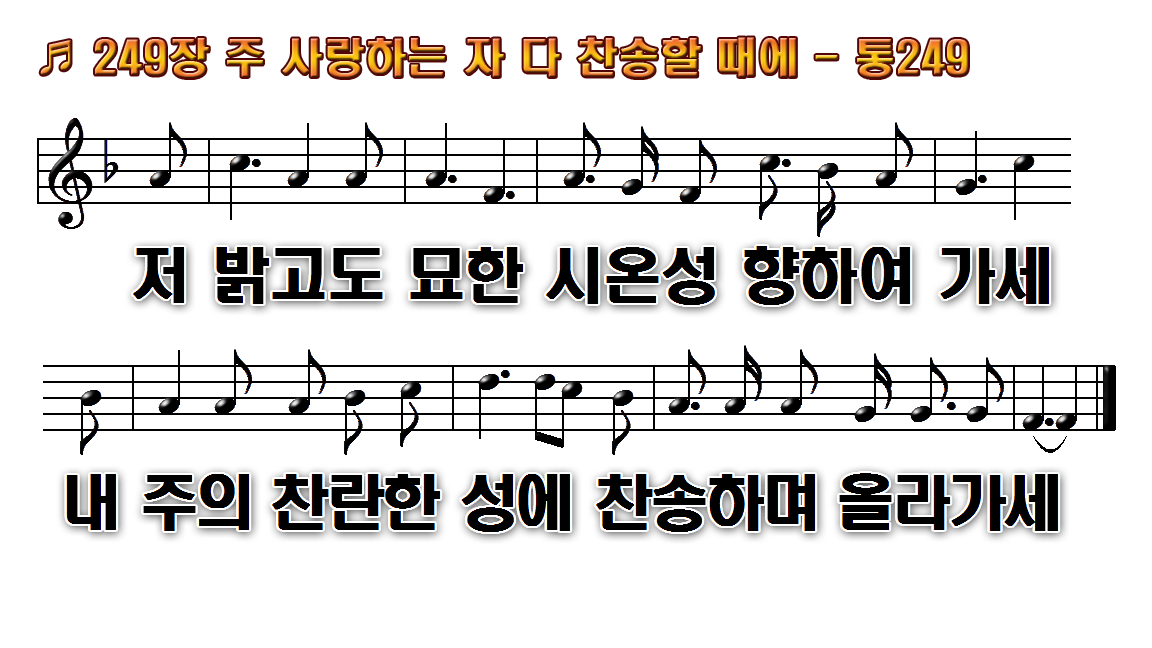 1.주 사랑하는 자 다 찬송할
2.주 믿지 않는 자 다 찬송
3.저 하늘 황금 길 나 올라갈
4.내 눈물 다 씻고 늘 찬송
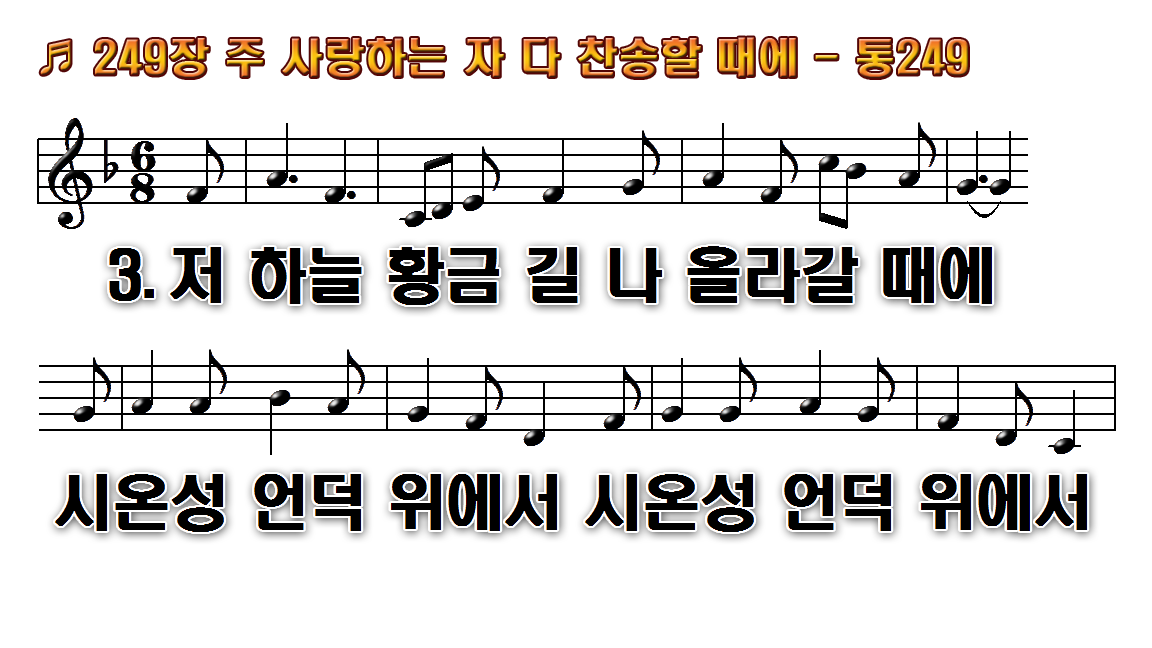 1.주 사랑하는 자 다 찬송할
2.주 믿지 않는 자 다 찬송
3.저 하늘 황금 길 나 올라갈
4.내 눈물 다 씻고 늘 찬송
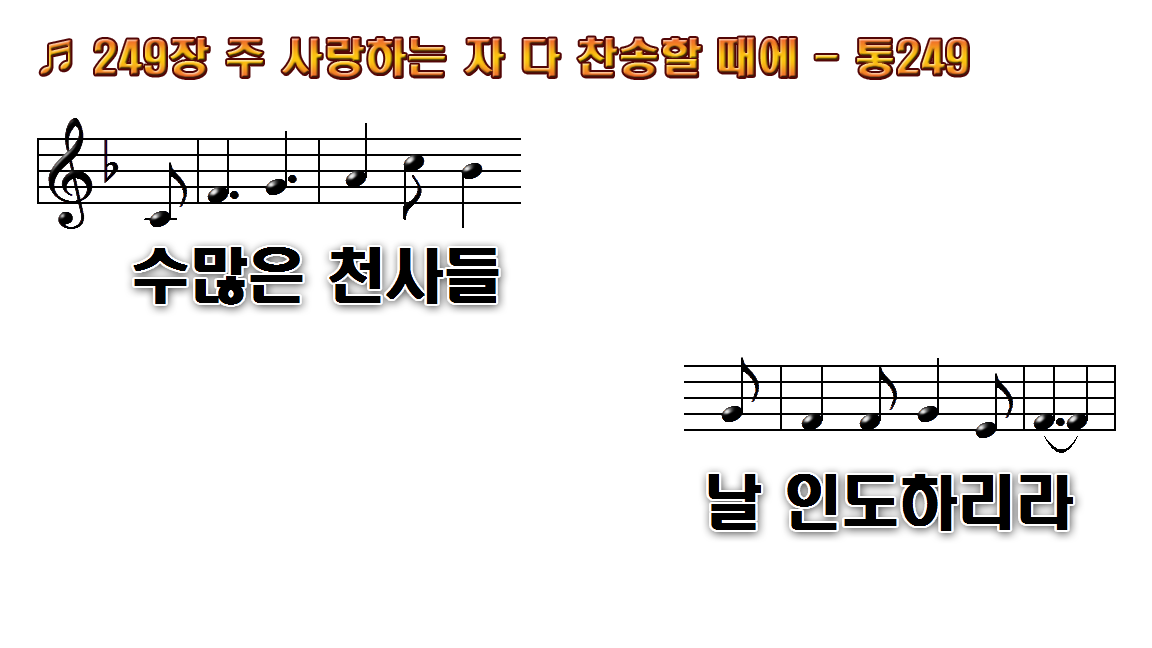 1.주 사랑하는 자 다 찬송할
2.주 믿지 않는 자 다 찬송
3.저 하늘 황금 길 나 올라갈
4.내 눈물 다 씻고 늘 찬송
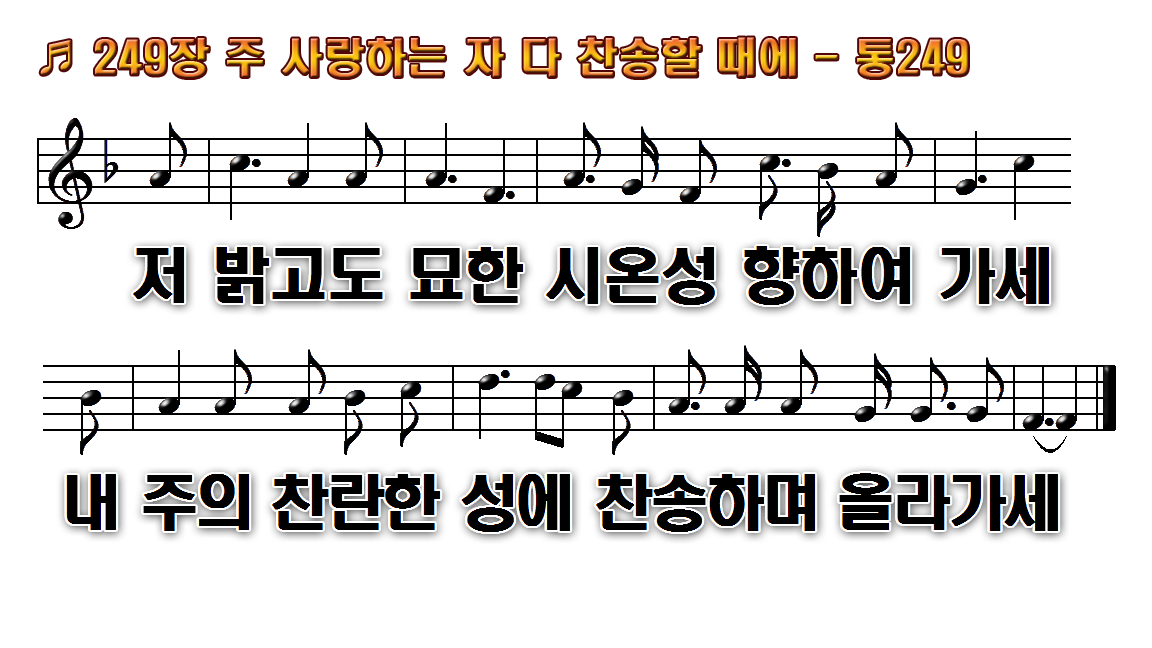 1.주 사랑하는 자 다 찬송할
2.주 믿지 않는 자 다 찬송
3.저 하늘 황금 길 나 올라갈
4.내 눈물 다 씻고 늘 찬송
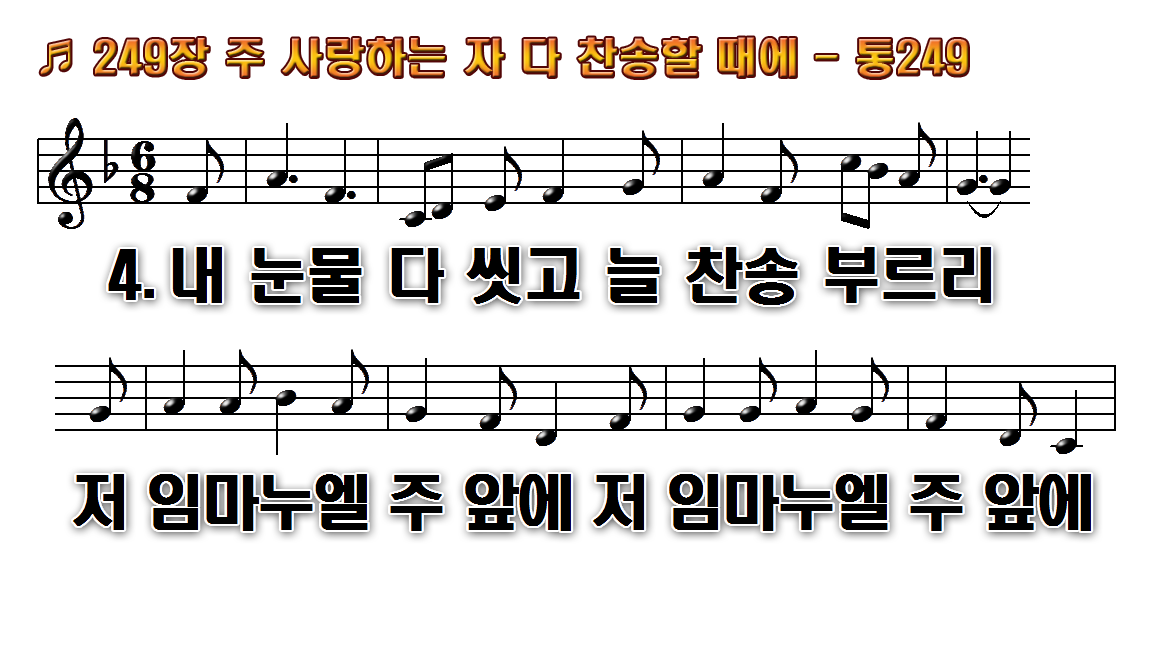 1.주 사랑하는 자 다 찬송할
2.주 믿지 않는 자 다 찬송
3.저 하늘 황금 길 나 올라갈
4.내 눈물 다 씻고 늘 찬송
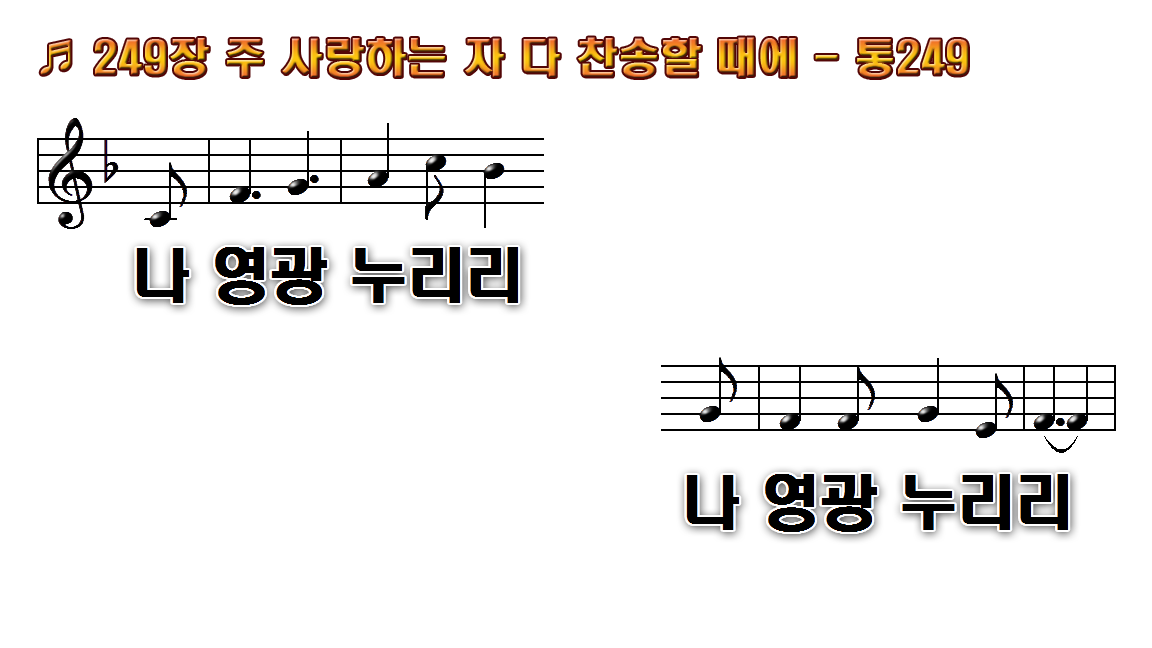 1.주 사랑하는 자 다 찬송할
2.주 믿지 않는 자 다 찬송
3.저 하늘 황금 길 나 올라갈
4.내 눈물 다 씻고 늘 찬송
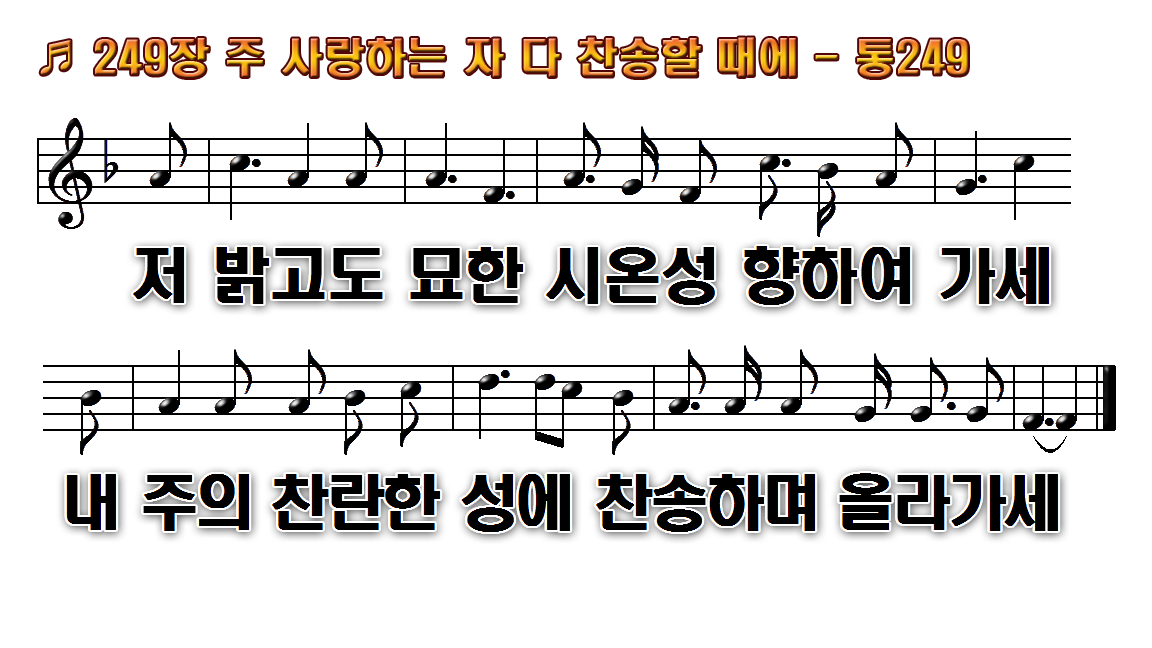 1.주 사랑하는 자 다 찬송할
2.주 믿지 않는 자 다 찬송
3.저 하늘 황금 길 나 올라갈
4.내 눈물 다 씻고 늘 찬송